BELASTING-PARADIJZEN ONDER VUUR
ONTWIKKELINGEN IN DE EU/OESO
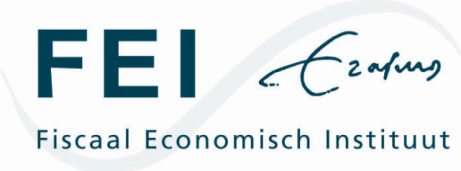 Prof. dr. Peter Kavelaars
Den Haag, 27 november 2013
ACHTERGRONDEN
ONTWIJKEN VAN BELASTINGEN

SCHADELIJKE BELASTINGREGIMES/FISCALE FACILITEITEN

LAGE TARIEVEN/BELASTINGPARADIJZEN

TRANSFER PRICING

BRIEVENBUSMAATSCHAPPIJEN/SUBSTANCE 

BEPERKTE INFORMATIE-UITWISSELING/BANKGEHEIM

CONSTRUCTIES

MISMATCHES TUSSEN LANDEN

HYBRIDE ONDERNEMINGEN EN FINANCIERINGSVORMEN 

MISMATCHES TUSSEN VERDRAG – NATIONAAL RECHT
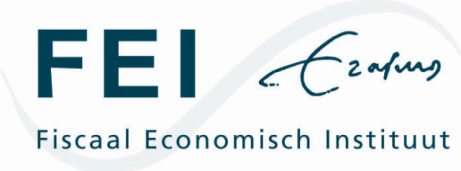 1
interexpo
KERNONTWIKKELINGEN
EU: MEDEDELING INZAKE TEGENGAAN VAN FRAUDE EN ONTDUIKING, EU (DECEMBER 2012) 

EU: TWEE AANBEVELINGEN (DECEMBER 2012)

OESO: BEPS-REPORT (FEBRUARI 2013)

OESO: ACTION PLAN ON BEPS + ACCORDERING G-20 (JULI 2013)

HFC/SEO: RAPPORT BIJZONDERE FINANCIËLE INSTELLINGEN

BUZA: RAPPORT BELASTINGVERDRAGEN ONTWIKKELINGSLANDEN
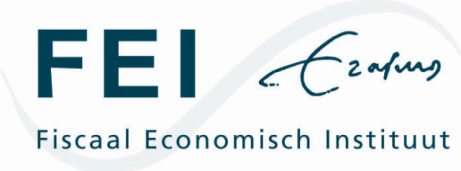 2
interexpo
MEDEDELING EU (DECEMBER 2012)
BESTAANDE REGELINGEN VERSTERKEN- verbetering administratieve samenwerking tussen landen- versterken Spaartegoedenrichtlijn- diverse maatregelen inzake de btw: met name carousselfraude

NIEUWE INITIATIEVEN- minimum standaard derden landen inzake good tax    governance + platform good tax governance- tegengaan van agressieve taxplanning- herstel code of conduct: tegengaan schadelijke fiscale regimes - invoering tax identification nummer/public consultation  

TOEKOMSTIGE INITIATIEVEN- korte termijn- middellange termijn- lange termijn
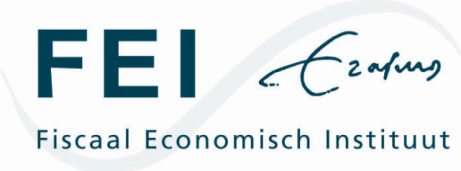 3
interexpo
EU: AANBEVELINGEN
MAATREGELEN TER VOORKOMING VAN DUBBELE NON- BELASTING: GEEN VOORKOMING VAN DUBBELE BELASTING INDIEN ANDERE LAND NIET HEFT

OPNEMEN VAN ANTIMISBRUIKBEPALINGEN IN VERDRAGEN

VERSTERKING AUTOMATISCHE INFORMATIE-UITWISSELING

MINIMUM EISEN AAN FISCALE STELSELS NIET-EU-LANDEN

ALLEEN VERDRAGEN MET DERDE LANDEN INDIEN FISCALE STELSELS VAN DIE LANDEN KWALIFICEREN
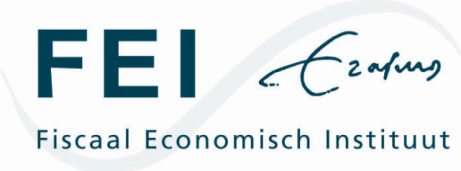 4
interexpo
ACTIEPLAN OESO (1)
AANPASSEN VAN FISCALE SYSTEMEN AAN DE ONTWIKKELINGEN IN DE DIGITALE ECONOMIE
NEUTRALISEREN VAN FISCALE MISMATCHES DOOR HYBRIDE ENTITEITEN EN FINANCIERINGSVORMEN
VERSTERKEN, ONTWIKKELEN EN COÖRDINEREN VAN EEN ZOGENOEMDE CONTROLLED FOREIGN COMPANY (CFC)-BELEID

TEGENGAAN VAN DE UITHOLLING VAN DE BELASTINGGRONDSLAG DIE PLAATSVINDT DOOR RENTEAFTREK EN ANDERE FINANCIËLE BETALINGEN
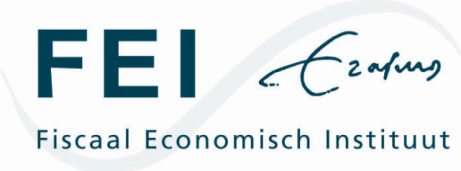 5
interexpo
ACTIEPLAN OESO (2)
5.  VERBIEDEN VAN SCHADELIJKE BELASTINGSTELSELS VAN       LANDEN
6.   VOORKOMEN VAN MISBRUIK VAN BELASTINGVERDRAGEN
7.   VOORKOMEN VAN KUNSTMATIGE CONSTRUCTIES MET VASTE         INRICHTINGEN
8.   AFSTEMMEN VAN TRANSFERPRICINGREGELS OP REËLE,       ECONOMISCHE GOEDEREN- EN DIENSTENSTROMEN

9.   GESTRUCTUREERD VERZAMELEN VAN INFORMATIE OVER       BEPS
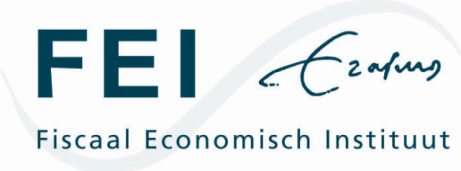 6
interexpo
ACTIEPLAN OESO (3)
10.   OPENBAAR MAKEN VAN AGRESSIEVE TAX PLANNINGEN   DOOR BEDRIJVEN

11.   VERBETEREN VAN MECHANISMEN DIE GESCHILLEN OVER         FISCALE KWESTIES OPLOSSEN

12.   ONTWIKKELEN VAN EEN MULTILATERAAL INSTRUMENT DAT         OP EEN SOORT COLLECTIEVE WIJZE VERDRAGEN KAN              WIJZIGEN
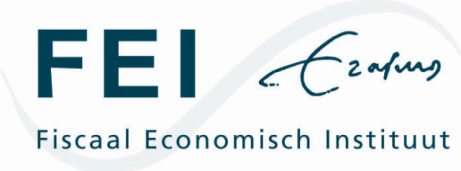 7
interexpo
PROJECT INFORMATIE-UITWISSELING OESO (JULI)
VOORTGANG INVENTARISATIE BELASTINGVERDRAGEN INZAKE    INFORMATIE-UITWISSELING (VERDRAGEN ASSESSMENT)

2 FASEN

100 PEERREVIEWS AFGEROND

600 AANBEVELINGEN TOT VERBETERING SINDS 2009

300 AANBEVELINGEN ZIJN OPGEVOLGD
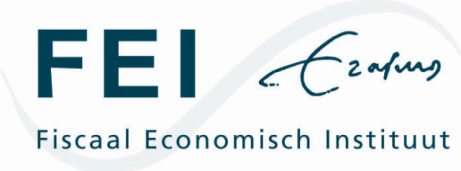 8
interexpo
POSITIE NEDERLAND
FISCALE AANTREKKELIJKHEID NEDERLAND- deelnemingsvrijstelling- rulings- een bronheffing- groot verdragennetwerk- lage bronheffingen verdragen

DISCUSSIEPUNTEN NEDERLAND- fiscaal gunstige regelingen- brievenbusmaatschappijen
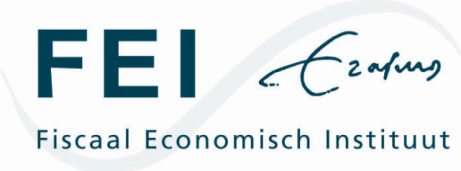 9
interexpo
ONDERZOEK SEO/HFC
BIJZONDERE FINANCIËLE INSTELLINGEN: 12 000

HIERACHTER ZITTEN 8 500 INTERNATIONALE BEDRIJVEN

INGAANDE EN UITGAANDE INKOMENSSTROOM: € 4 000 MLD.

75% GROEPSLENINGEN

DIVIDEND-, RENTE- EN ROYALTYSTROOM- € 153 mld. inkomend (70% dividend)- € 125 mld. uitgaand (60% dividend)

DERVING BRONBELASTING DOOR ONTWIKKELINGSLANDEN TGV VERDRAGEN MET NEDERLAND: € 145 MLN.

BIJDRAGE AAN DE NEDERLANDSE ECONOMIE: € 3,2 MLD.

WERKGELEGENHEID: 8 800 – 13 000 FTE

SCHADUWBANKIEREN: € 1 450 MLD. BALANSTOTAAL 


:
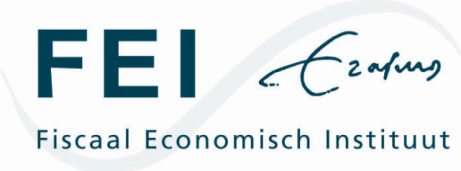 10
interexpo
ONDERZOEK CPB (1)
NEDERLAND GEEN BELASTINGPARADIJS

NEDERLAND WEL DOORSLUISLAND
BELASTINGPARADIJZEN ZIJN TIJDELIJKE EINDBESTEMMING
VERDRAG LEIDT TOT 20% TOENAME DIRECTE BUITENLANDSE INVESTERINGEN (DBI)
TOENAME UITGAANDE DBI 1984-2011: 33% BBP TOT 123% BBP
TOENAME INKOMENDE DBI: VERGELIJKBAAR MAAR IETS LAGER
DBI-VOORRADEN: INDIEN INCLUSIEF BFI: VIJFMAAL HOGER

UITGAANDE DBI MET NAME NAAR VS, VK, LUXEMBURG
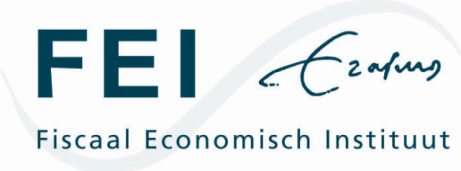 11
interexpo
ONDERZOEK CPB (2)
UITGAANDE DBI NAAR BERMUDA (€ 100 MLD), SINGAPORE (€ 50 MLD.), HONG KONG (€ 50 MLD), KAAIMANEILANDEN (€ 25 MLD)

INKOMENDE DBI VOORAL VANUIT: BERMUDA, KAAIMANEILANDEN, LUXEMBURG, BVI, CURAÇAO

WERELDWIJDE DBI-VOORRAAD: € 17 000 000 000 000- 14% inkomend in Nederland- 17% uitgaand uit Nederland 

ROYALTYSTROMEN VIA NEDERLAND- 2007-2001: verdubbeling- royalties als percentage van totale uitvoer van diensten in 2012: 22%- uitstroom uit Nederland vooral naar andere EU-lidstaten- naar Ierland: € 12 mld.- instroom vanuit Midden-Amerika: € 9,2 mld. (waarvan uit Bermuda   € 8,8 mld.)
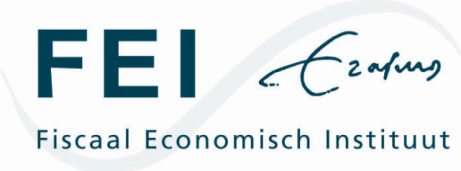 12
interexpo
ONDERZOEK IBFD
VIJF LANDEN: BANGLADESH, FILIPPIJNEN, GHANA, OEGANDA, ZAMBIA

DOEL ONDERZOEK: VERLIES BELASTINGOPBRENGSTEN DOOR VERDRAG

REFERENTIES:- door ontwikkelingslanden met andere landen (9) gesloten verdragen: toetsing   bronheffingspercentages- aantal door ontwikkelingslanden gesloten verdragen 

CONCLUSIES- in verdragen met Nederland: geen lagere bronheffingspercentages- positie ontwikkelingslanden t.o.v. Mauritius en China veelal gunstiger dan t.o.v.   Nederland- doorgaans geen antimisbruikbepalingen- hulp bij sluiten verdragen is wenselijk- veel investeringen in ontwikkelingslanden door bfi’s- Nederland past in verdragen met ontwikkelingslanden veelal het ruimere v.i.-begrip toe- betekenis van bfi’s verschilt wel sterk per land- verdrag met Ghana heeft in sterke stroom dbi naar Ghana door   bfi’s opgeleverd  (van € 22 mln. naar € 2,2 mld.)
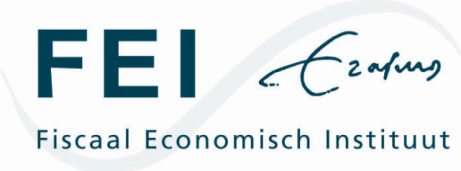 13
interexpo
ACTIEPLAN NEDERLAND
VOORKEUR NEDERLAND: BINDENDE MAATREGELEN IN INTERNATIONAAL VERBAND

UITGANGSPUNT NEDERLAND: HANDHAVING FISCAAL AANTREKKELIJK KLIMAAT VOOR INVESTERINGEN

NEDERLANDSE SYSTEMATIEK STAAT NIET TER DISCUSSIE

BENADERING 23 ONTWIKKELINGSLANDEN INZAKE OPNEMEN IN VERDRAGEN VAN ANTIMISBRUIKBEPALINGEN

EXTRA HULP AAN BELASTINGDIENSTEN ONTWIKKELINGSLANDEN

AANSCHERPING RULINGPRAKTIJK- voortaan ook voor vennootschappen die geen zekerheid vragen maar wel in-/uitgaande   interest-/royaltystromen hebben- vermelding in aangifte of vennootschappen aan eisen voldoen indien ze beroep doen   op verdrag- zo niet: spontane uitwisseling informatie door Nederland- info-uitwisseling inzake rulings van concerns die juist voldoen aan substance-eisen

EISEN AAN HOUDSTERVENNOOTSCHAPPEN
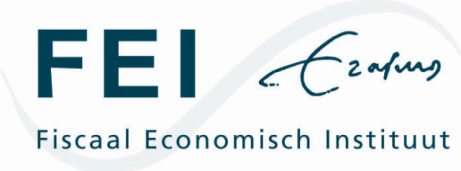 14
interexpo